МДОУ «Детский  сад «Солнышко» с. Раевка Ивантеевского района Саратовской области»
Познавательно – исследовательский проект
Я длинный и зеленый, вкусен я соленый,вкусен и сырой. Кто же я такой?
Автор: Пахомова Елена
Руководитель: Воспитатель Пахомова Ирина Александровна
Цель проекта
Углубить представления о живой природе.
Задачи проекта
Развивать познавательную активность детей в процессе экспериментирования
Развивать  умение выдвигать гипотезы, делать выводы
Учить правильно ухаживать за растениями
Дать наглядное представление детям о необходимости света, тепла, влаги, почвы для роста растений.
Воспитывать любовь к природе, труду
Проблемный вопрос
Как появляется огурчик?
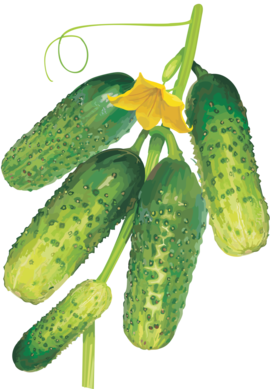 Прогнозируемый результат
Закрепление и расширение знаний детей о культурных огородных растениях.
Экспериментальным путем выяснить, как из семян появляется плод. 
Улучшение работы по взаимодействию с родителями, активизация позиции родителей как участников педагогического процесса детского сада.
Срок реализации проекта
С  февраля по апрель 2013г.
Подготовительный этап
Подготовили почву и контейнеры для посадки, орудия труда
Исследовательский этап
Сажаю семена
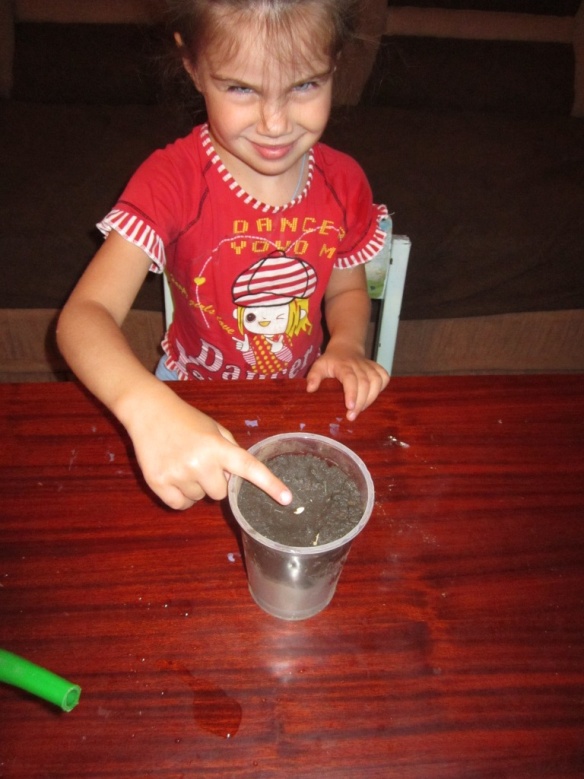 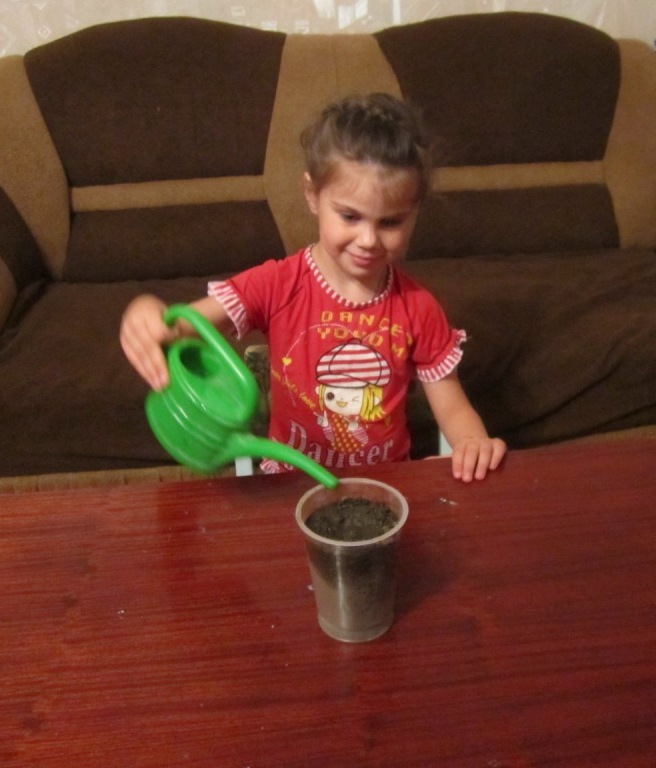 Исследовательский этап
Первые всходы
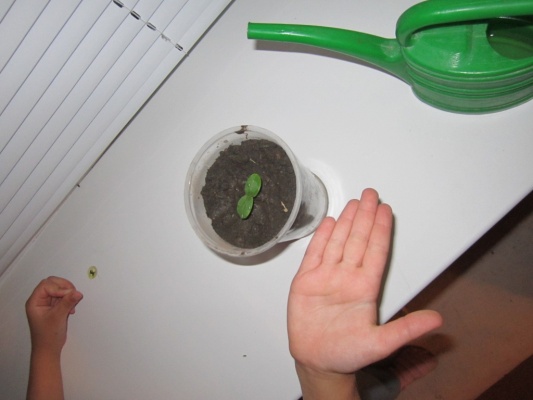 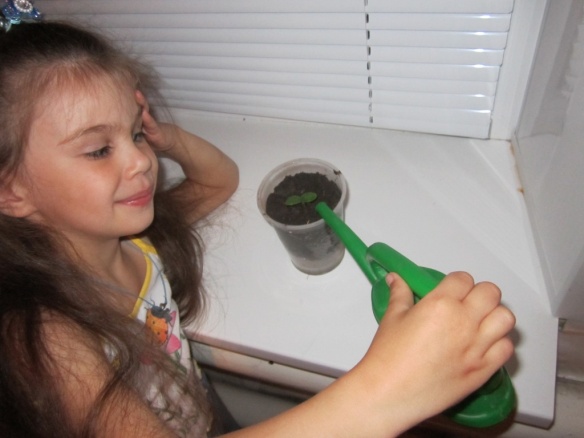 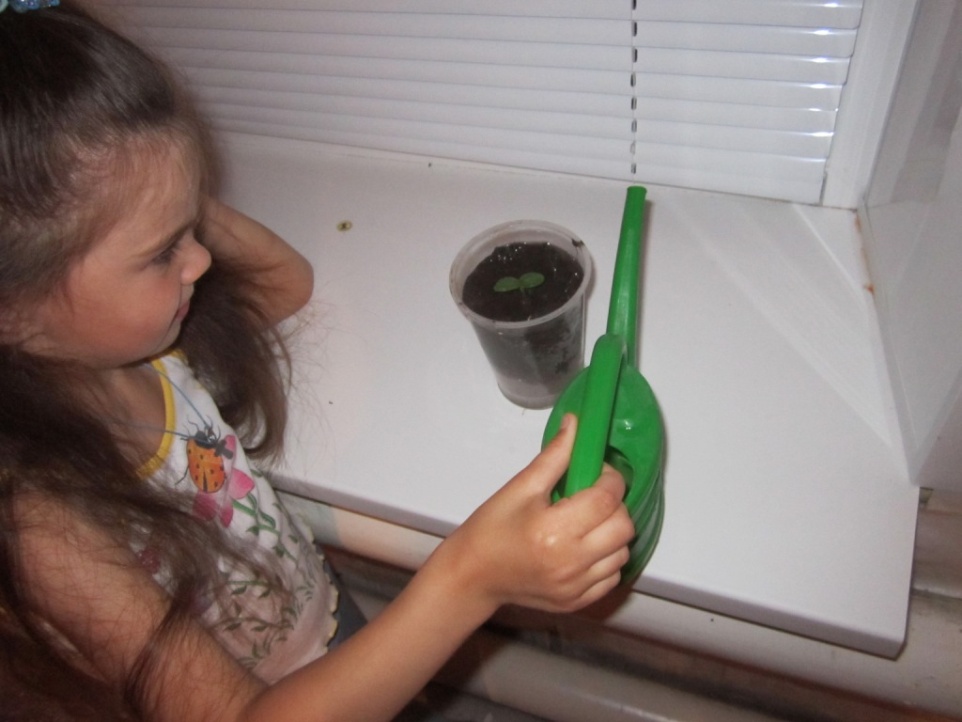 Исследовательский этап
Чтоб  быстрее он зацвел, хорошенько мы польем
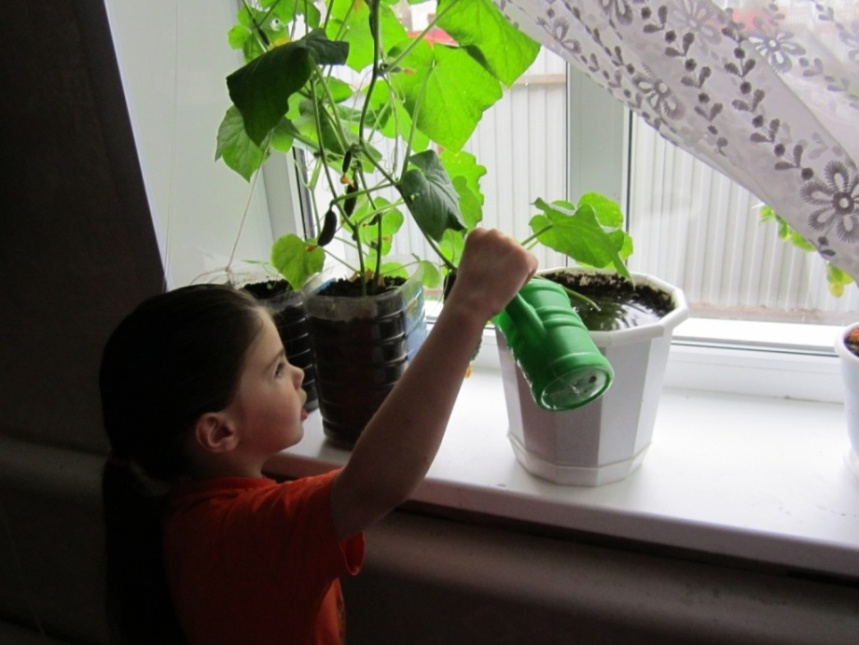 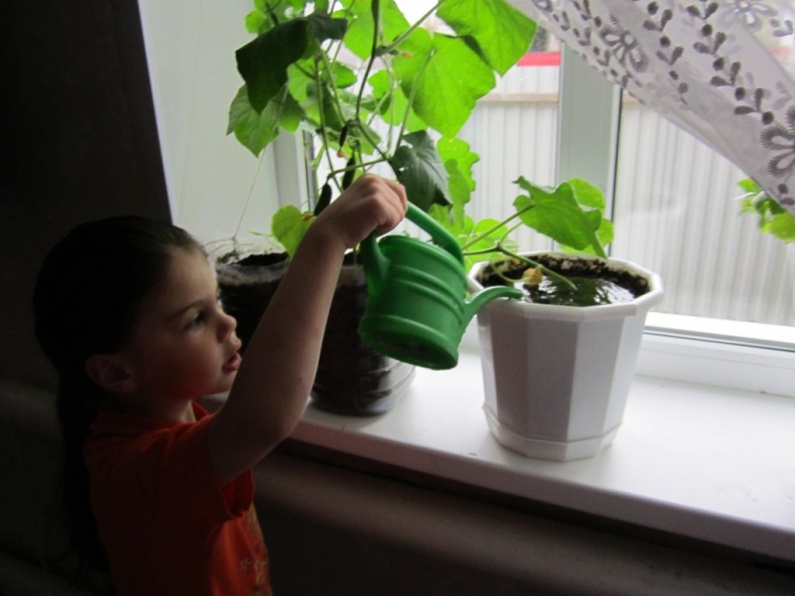 Исследовательский этап
С каждым днем растем, растем
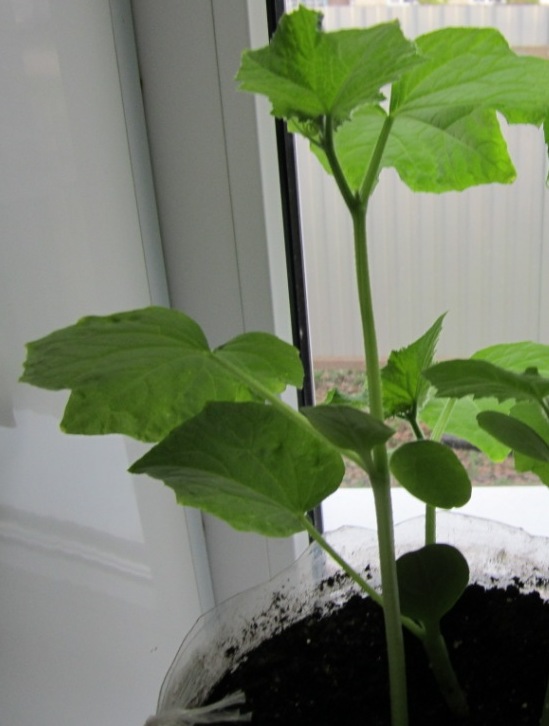 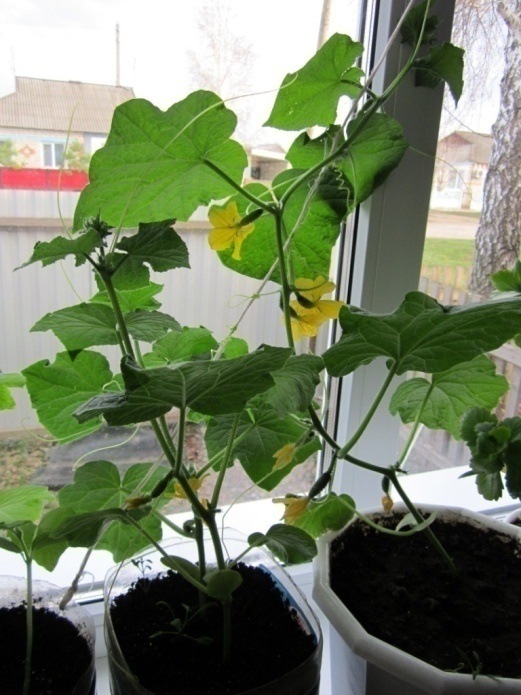 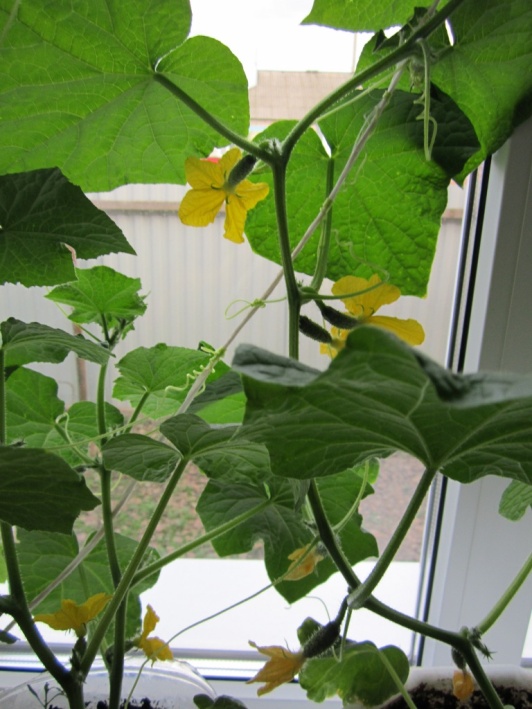 А теперь уже цветем!
Исследовательский этап
Долгожданный первенец,Появился огурец.Он с цветочком на носуЛягушонком лёг в росу.Весь в пупырышках зелёных,Как я сам, когда замёрз...
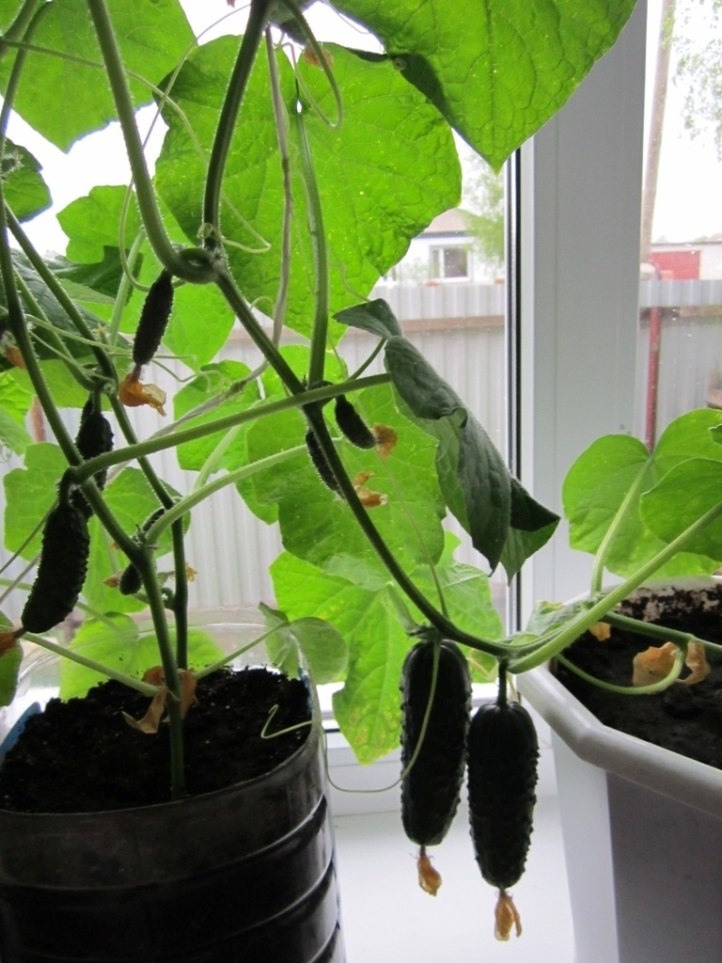 Заключительный этап
Лена самостоятельно собрала урожай, совместно с мамой приготовила салат, и в процессе получила знания о полезных свойствах огурца.
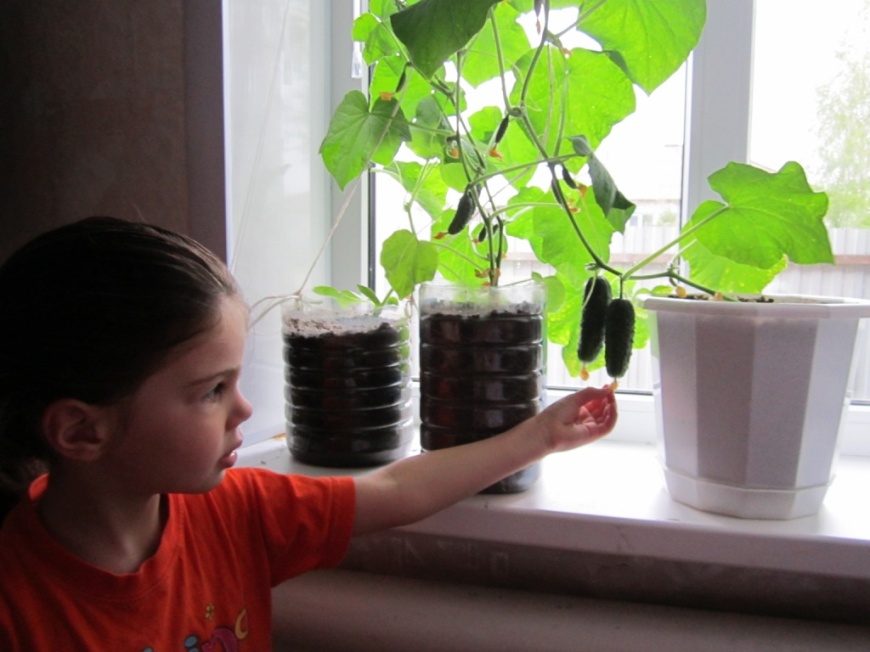 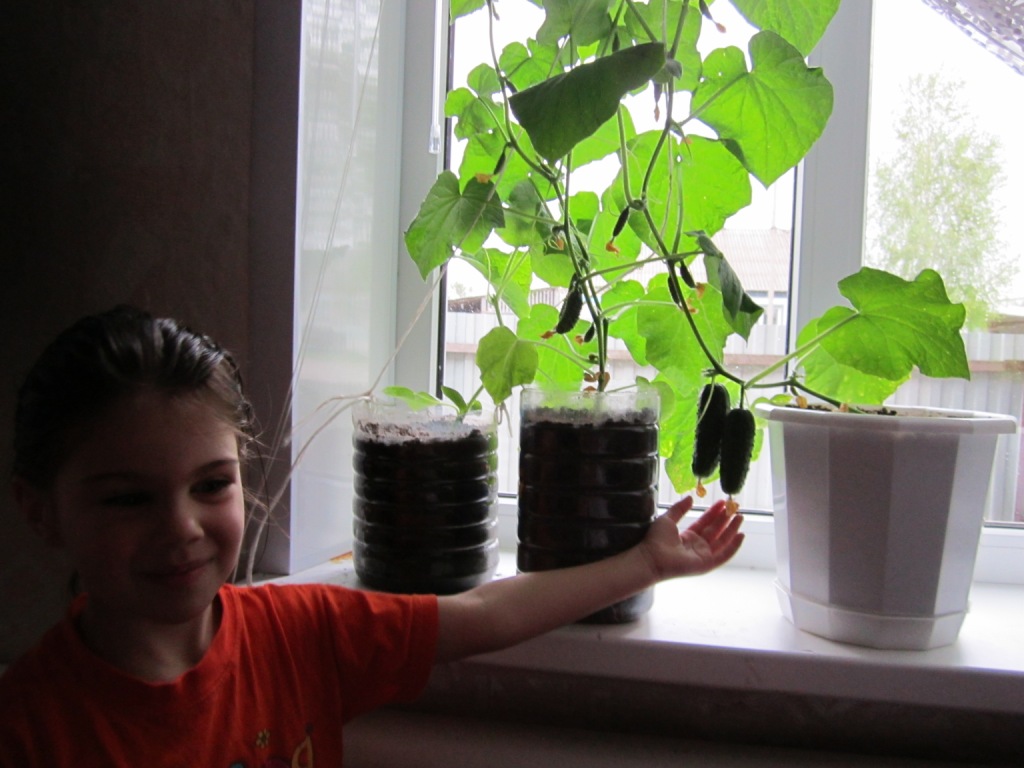 И с большим удовольствием угостила всех домашних.  А когда на улице станет тепло Лена с мамой высадят нашего «великана» в огород.
Выводы
В процессе проекта ребенок  усвоил основные правила ухода за растениями, познакомился со всеми этапами развития огурца. Узнал о необходимых условиях для  полноценного развития овощных культур , а также о их полезных свойствах.
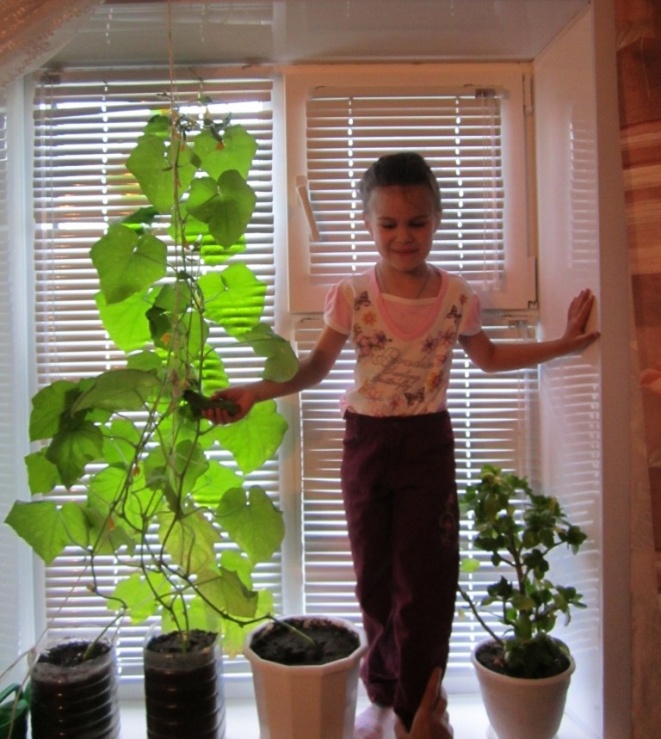 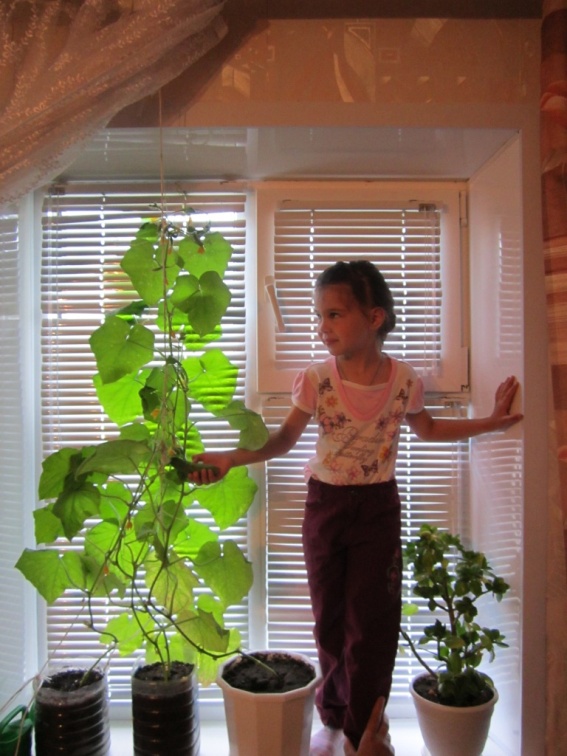